Глас на един който вика: Пригответе в пустинята пътя за Господа Направете в безводното място прав друм за нашия Бог 
  Всяка долина ще се издигне, и всяка планина и хълм ще се сниши Кривите места ще станат прави, и неравните места поле ... 

Исая 40:3-4
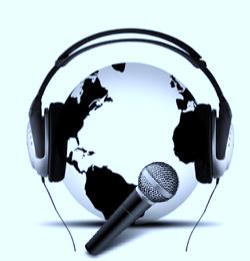 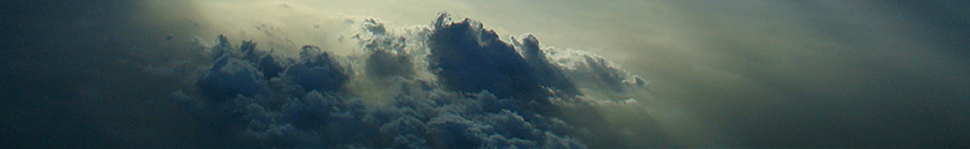 Глас на Истината